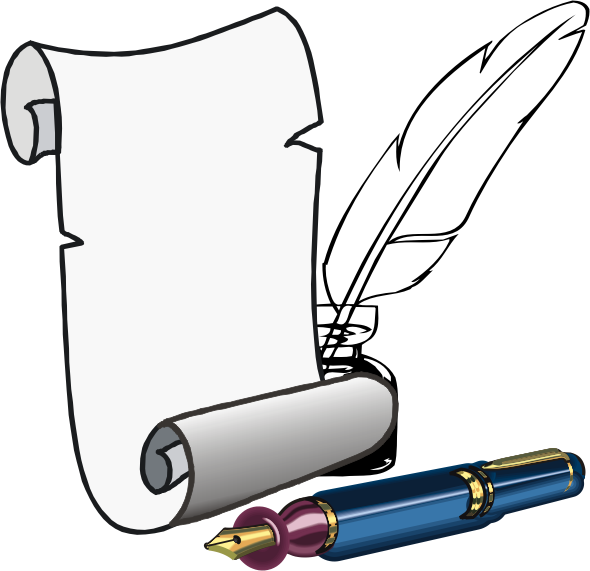 Буквы Ы-И в корне после приставок
Правила:
1.Буква И сохраняется после приставок на гласные: заинтересовать, поиграть.
2.Если же приставка оканчивается на согласный, то вместо И пишется буква Ы: интересный - безынтересный, искать - подыскать.
Исключение:
сверх-, меж- > сверхинтересный, межинститутский.
дез-, контр- (инояз. прист.) > дезинформация, контригра.
Заметка:
Запомните, это правило не распространяется на сложносокращенные слова: СПОРТИНВЕНТАРЬ, ПЕДИНСТИТУТ
Задание: выпишите слова, вставьте буквы Ы-И.
Под..скать
сверх..нтересный
не..звестный
под..тожить
без..скусный
роз..грыш
по..скать
меж..нститутский
небез..звестный
без..сходный
[Speaker Notes: Соревнуются три ряда, по цепочке записывая слова на доске. Победившая «команда» получает бонусы (каждый зарабатывает балл к оценке за урок).]